OSCE 2016 April
RH AED
Case 1
65 years old lady. She had history of DM, HT and chronic renal failure. She claimed to have pain on the left leg for two days. She denied of any injury.
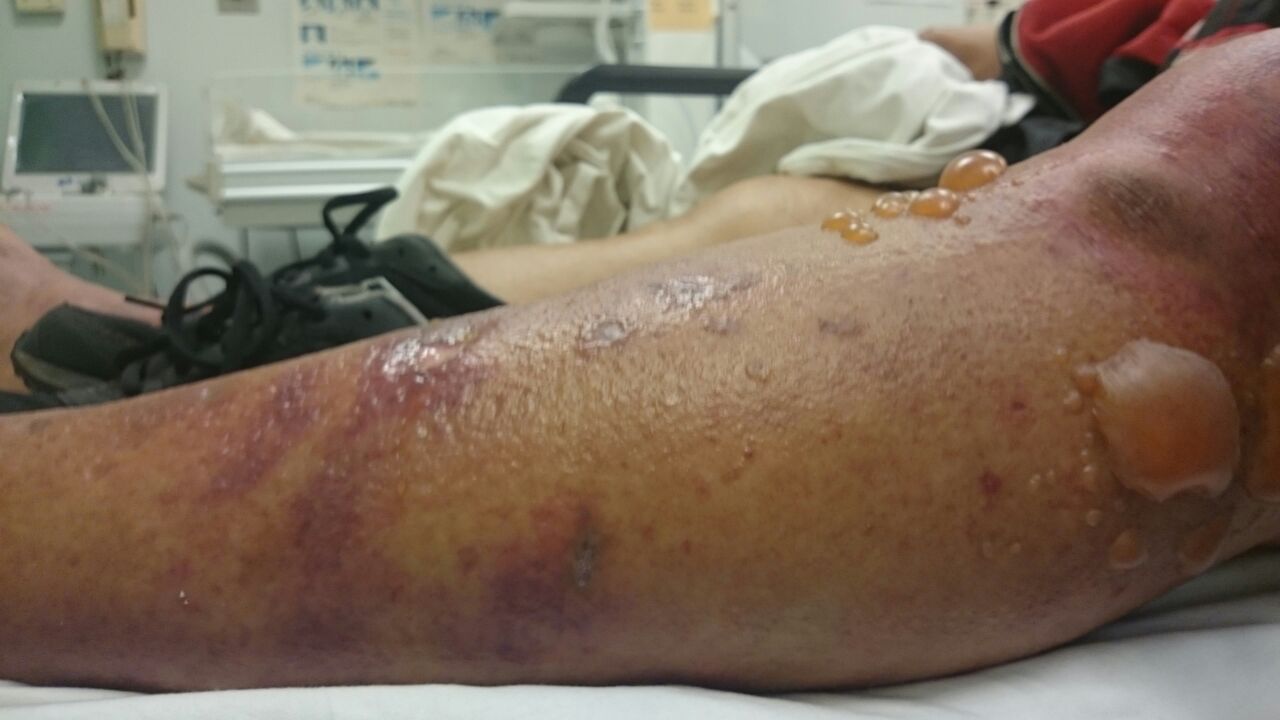 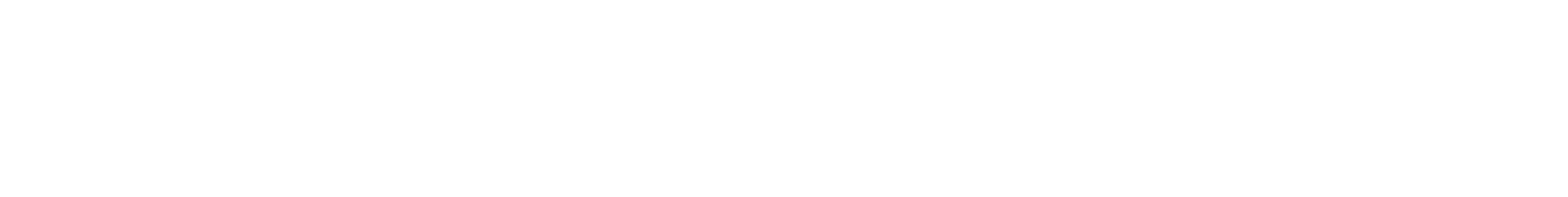 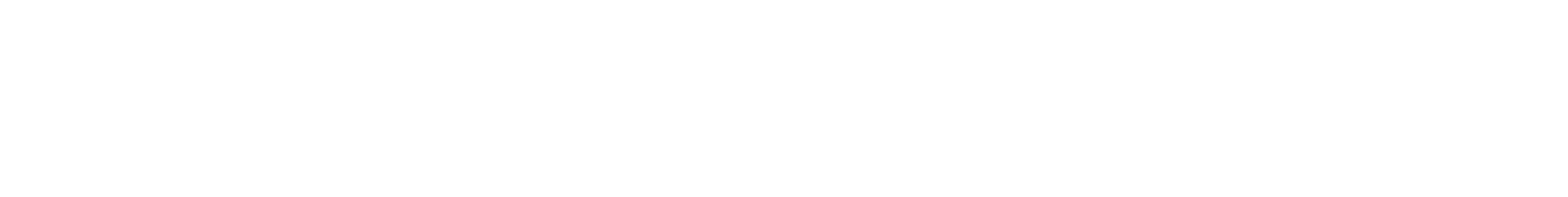 Question 1.1What are the signs of the patient?
Question 1.2What is the diagnosis ? Is there any classification?
Question 1.3Is  there any diagnostic scoring system to distinguish this condition from other similar conditions?
Question 1.4
What is the management plan in emergency room?
Case 2
60 years old lady compliant of headache for few days. She had a minor head injury one week ago. There is no abnormal neurological sign detected.
Question 2.1 What is the CT brain abnormality?
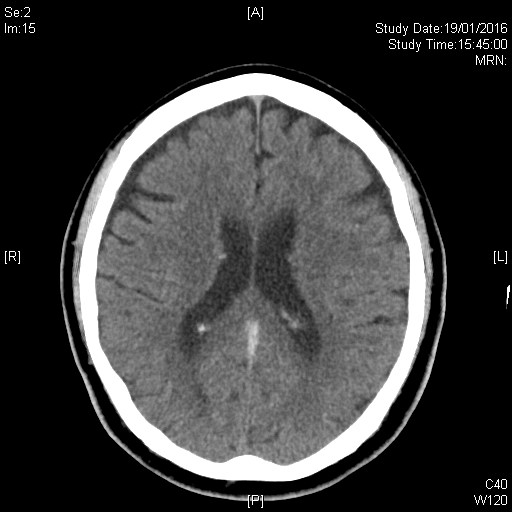 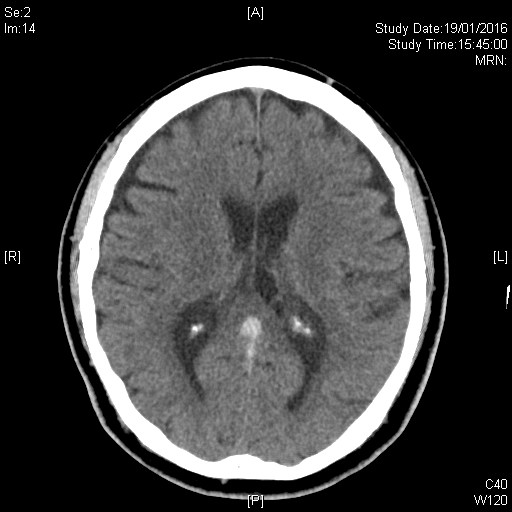 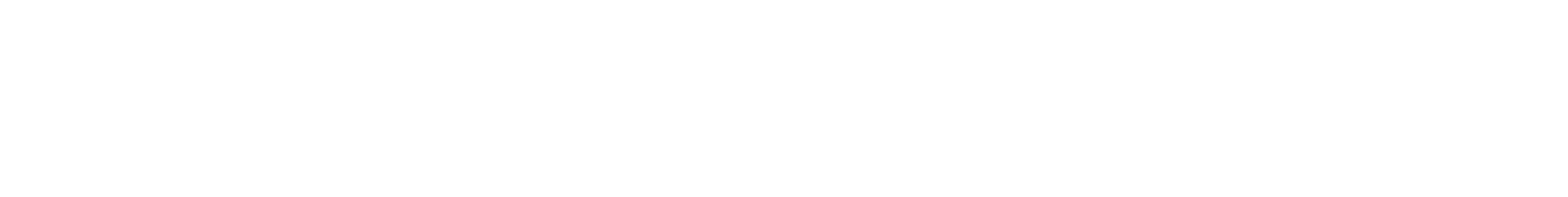 Question2.2What are the risk factors associated in the disease?

Question2.3What are the other investigations?

Question 2.4What is the treatment principle for this condition?
Case 3
30 years old man found drowsiness in street, with a empty bag of unknown medicines.
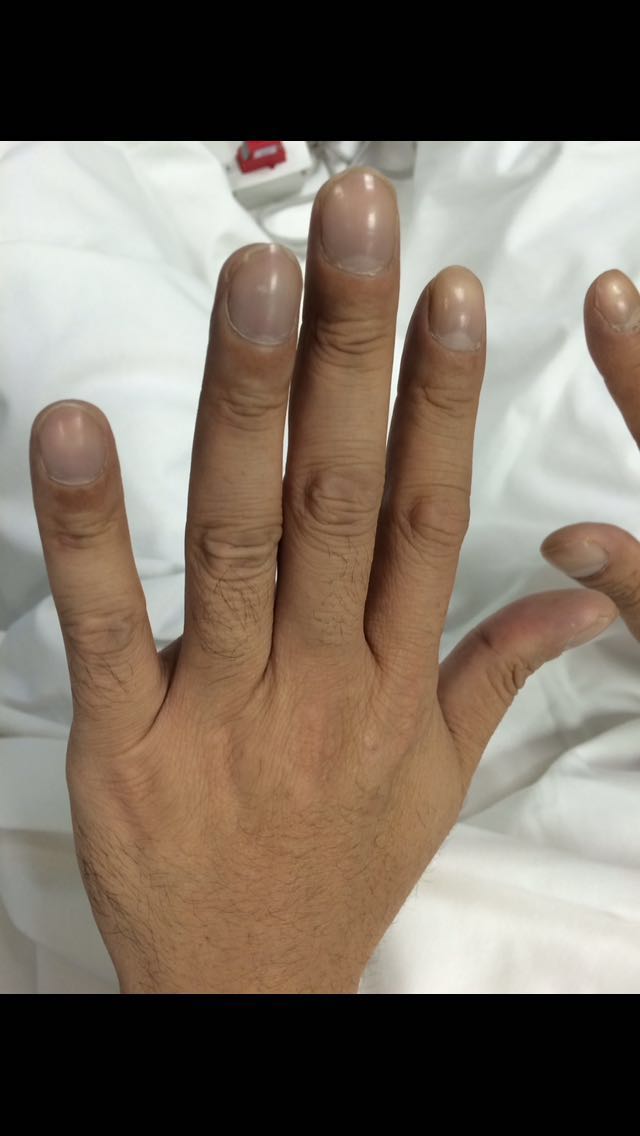 Question 3.1Please comment on the photo.
Question3.2What are the bedside investigations?

Question3.3Please comment on the photo of his blood sample.
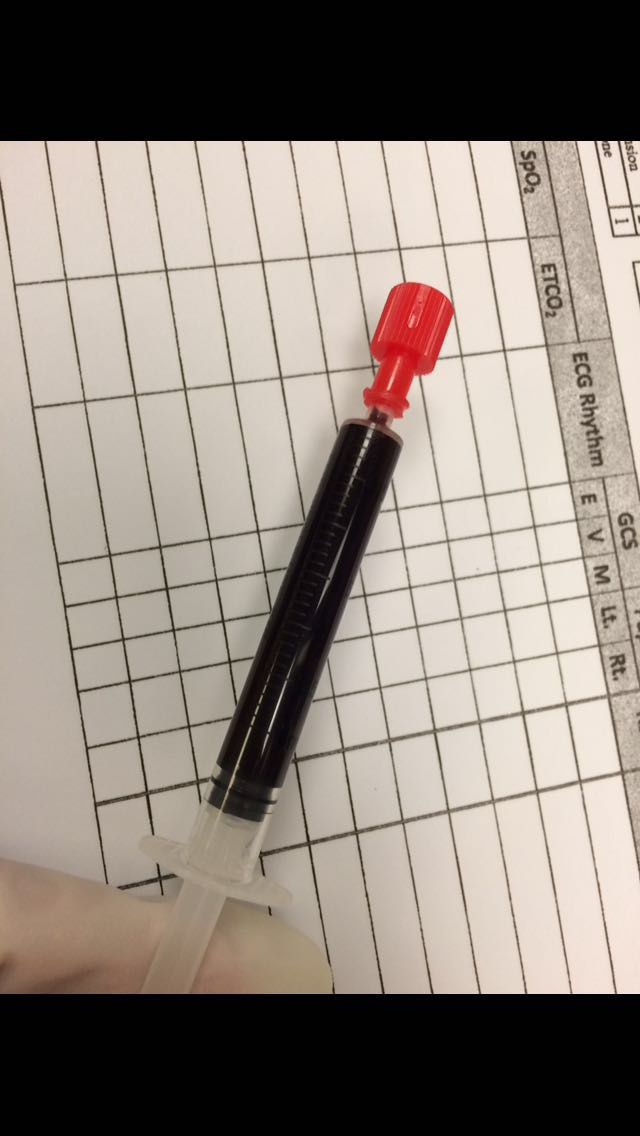 Question3.4Is there any specific treatment for this condition? And what are the indications and contraindications?
Case 4
38 years old man compliant of severe chest pain radiated to back, vital sign stable. ECG done.
Question4.1Please comment on the ECG, Is there any method to increase the sensitivity to catch this condition.
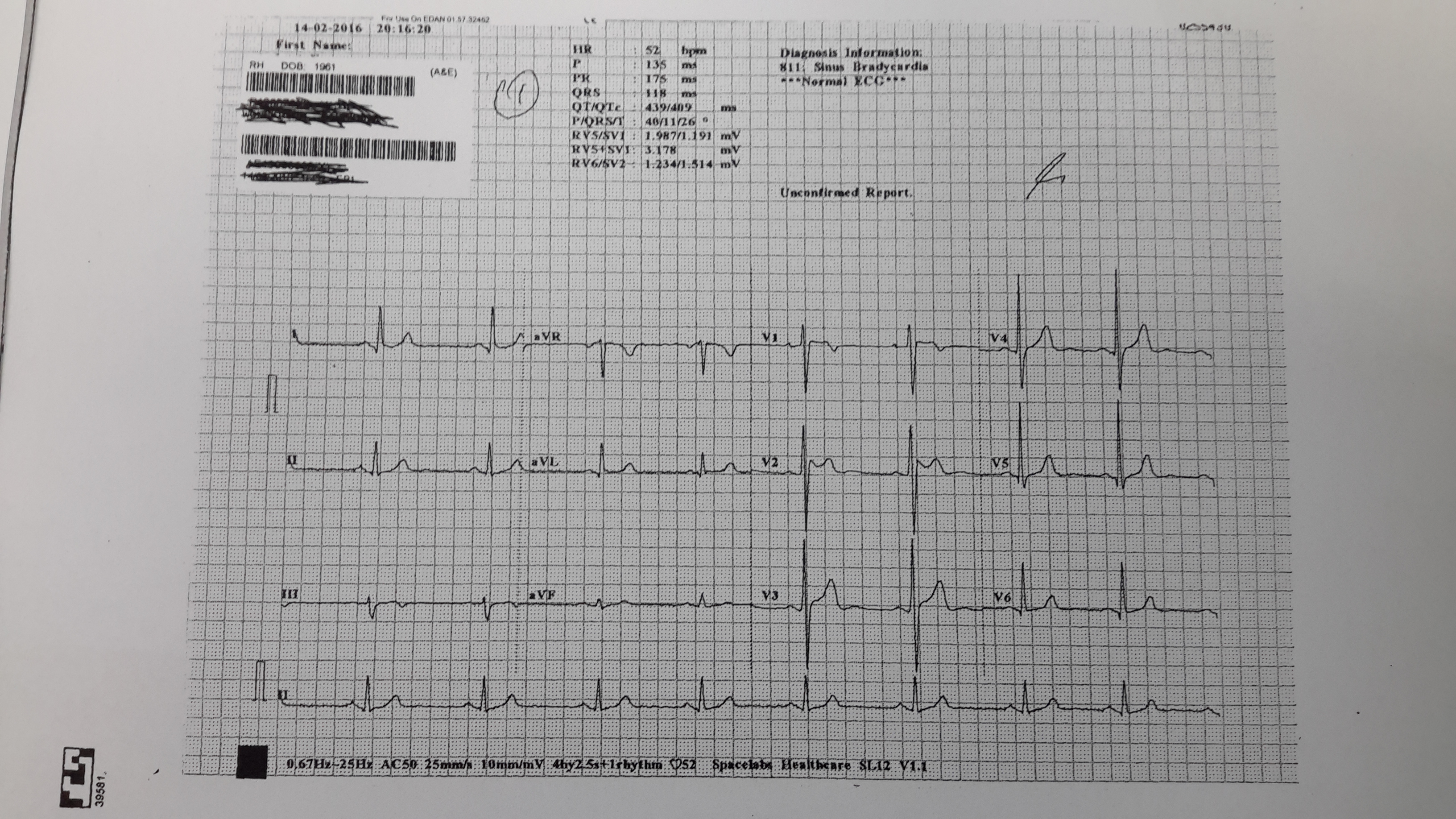 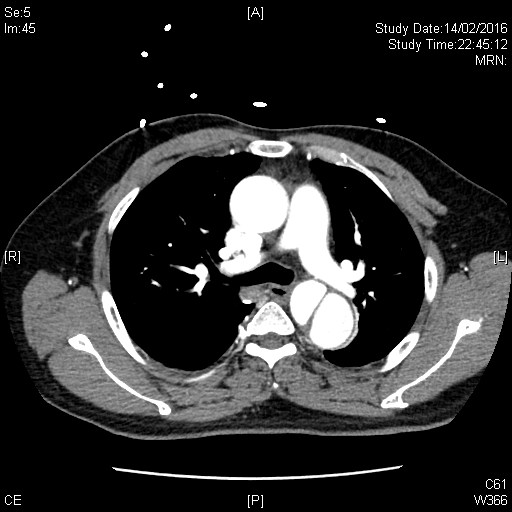 Question4.2Please comment on the CT thorax.
Question 4.3What are the management in the emergency department
Question4.4What is the indications of surgery for the above patient.
Case 5
65 years old man, compliant of sorethroat.
Question5.1Please comment on the neck X ray and chest X ray
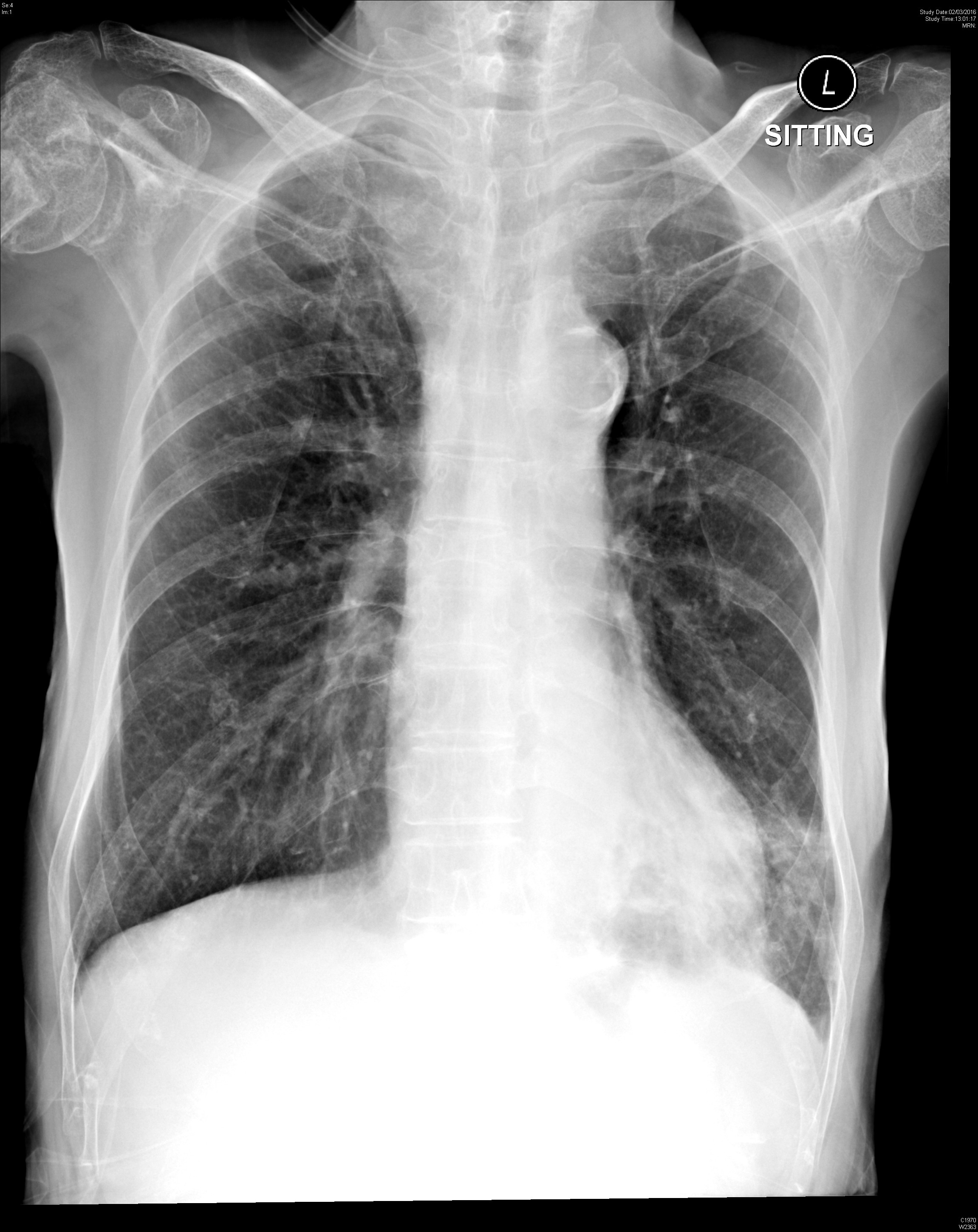 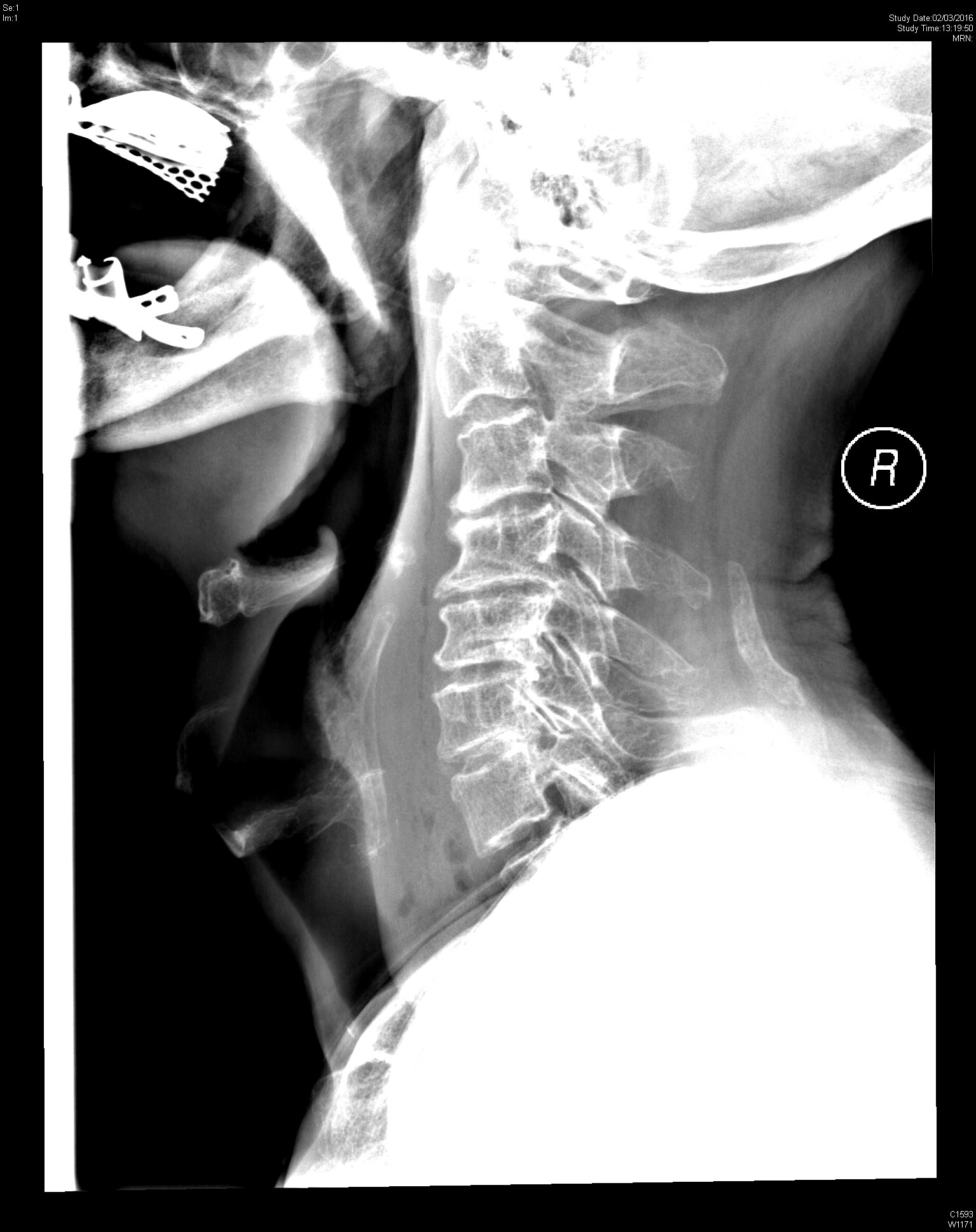 Question5.2please comment on the CT film for her
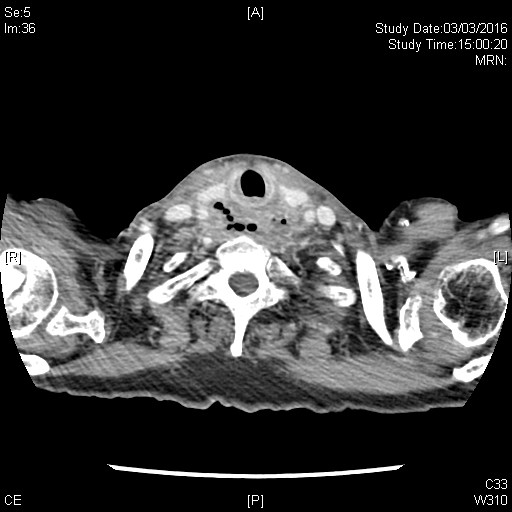 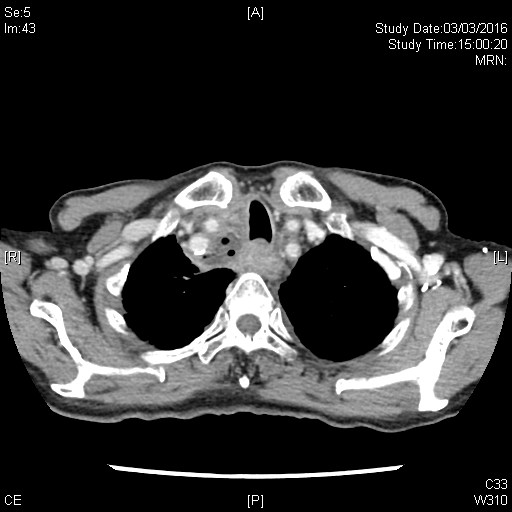 Question 5.3what are the possible causes ?

Question 5.4What are the Neck X ray finding of FBI ?
Case 6
30 years old man, both eyes were punched by the others three days ago. There is no decrease of vision acuity.
Qestion6.1Please comment on the Xray.
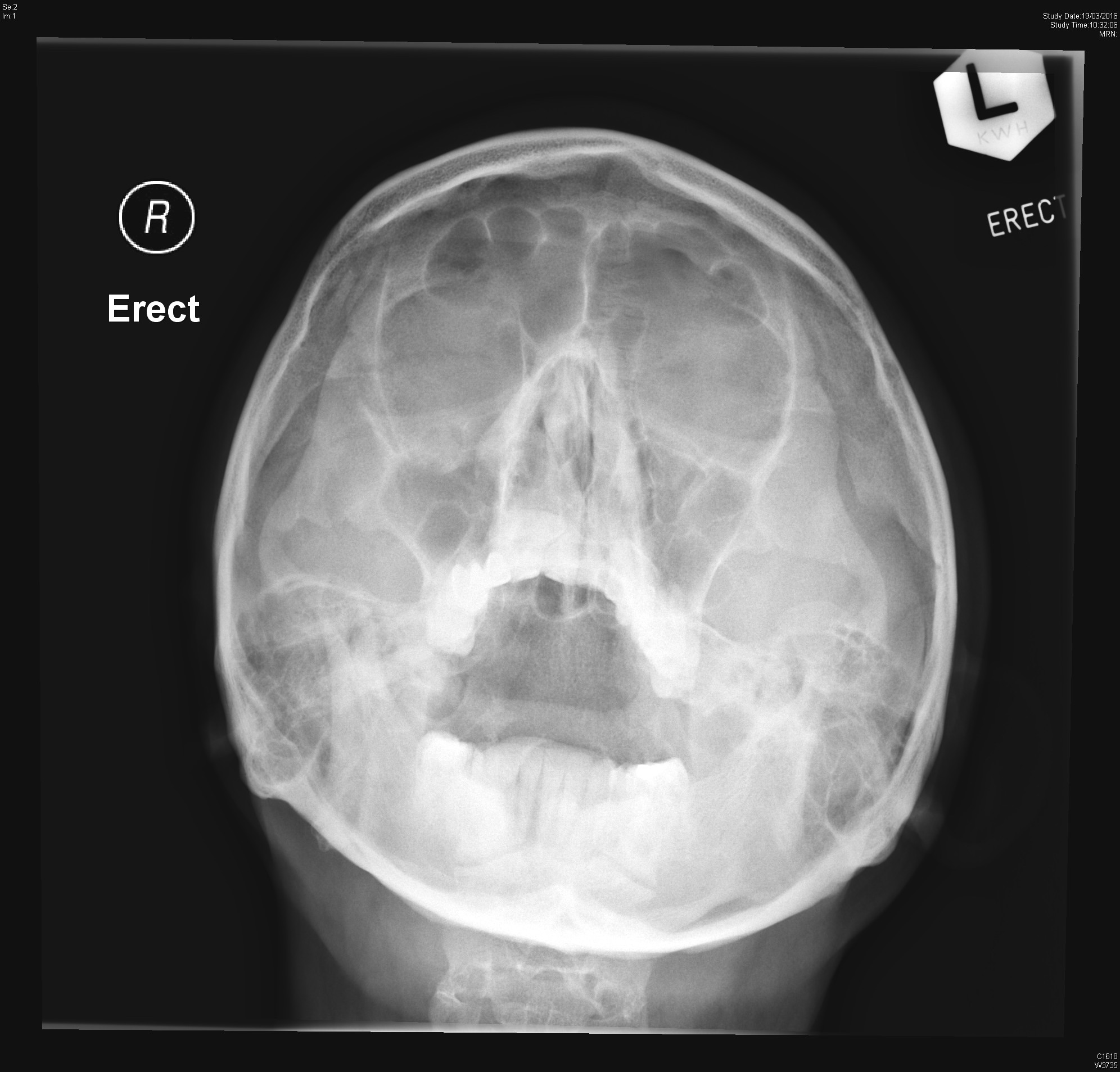 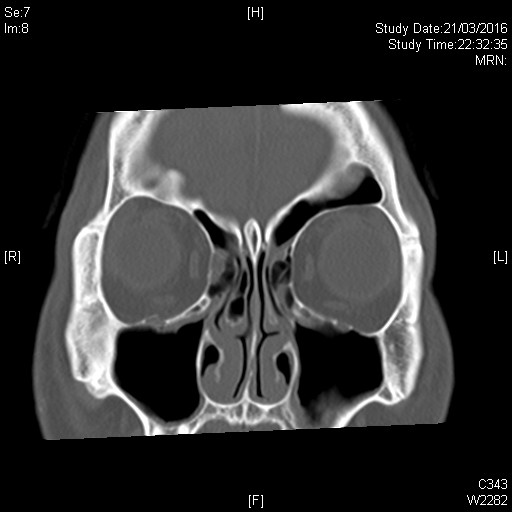 Question6.2Please comment on the CT film
Question 6.3What are the physical findings of this condition?

Question 6.4What is the management plan for him in emergency department?
Case 7
60 years old woman, left frank pain with fever for 3 days.
BP 126/75 P130 temp 38.5
Question 7.1Please comment on the Ultrasound. What is your diagnosis?
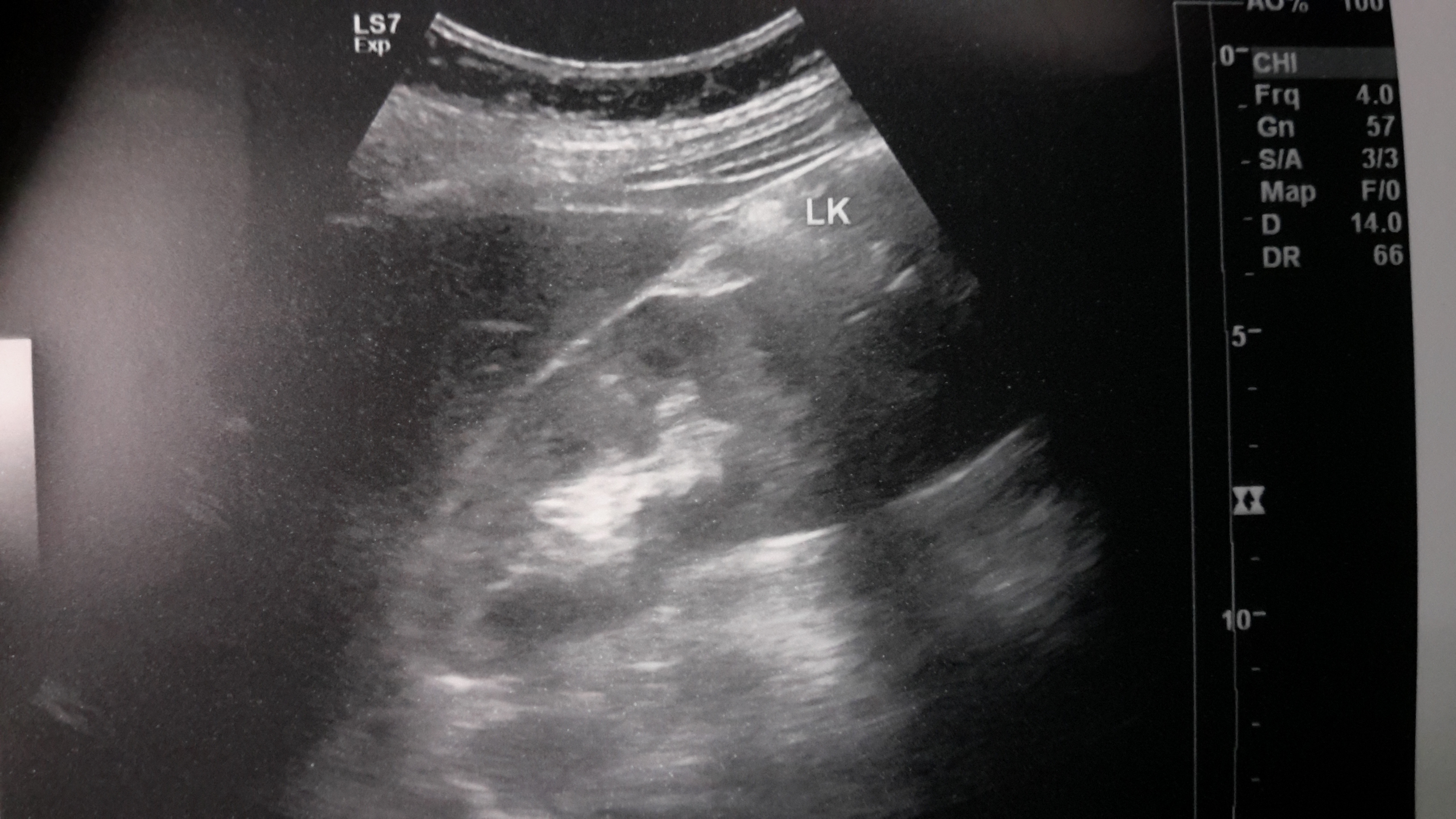 Question 7.2Please comment on the CT film
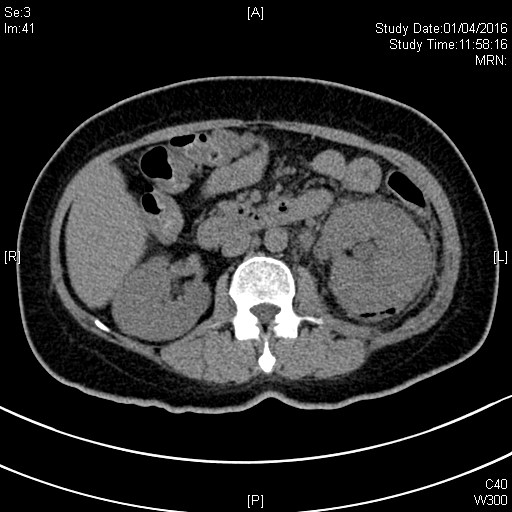 Question 7.3please comment the CT film after few hours.
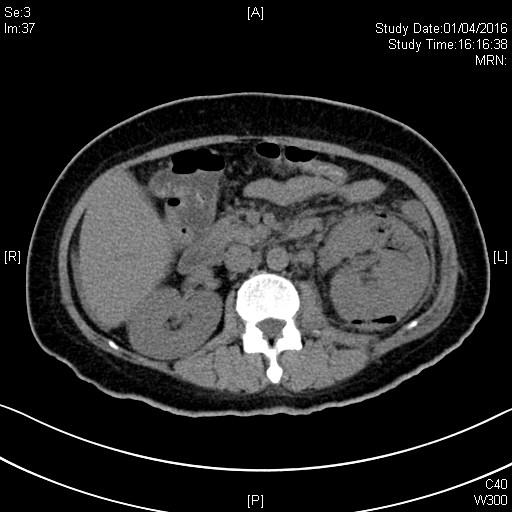 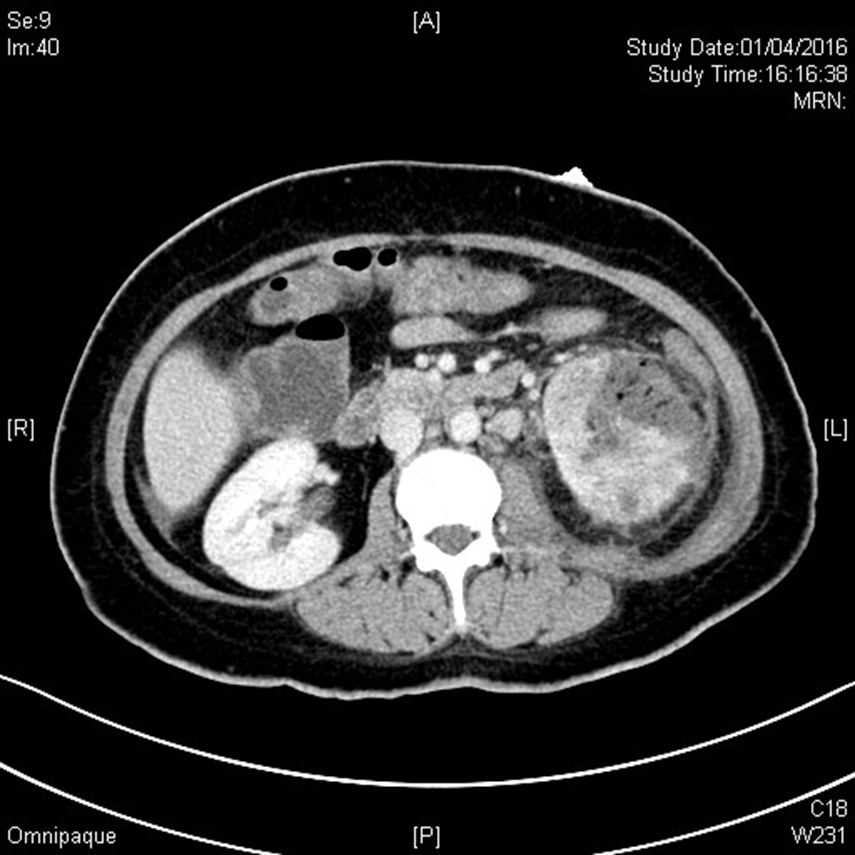